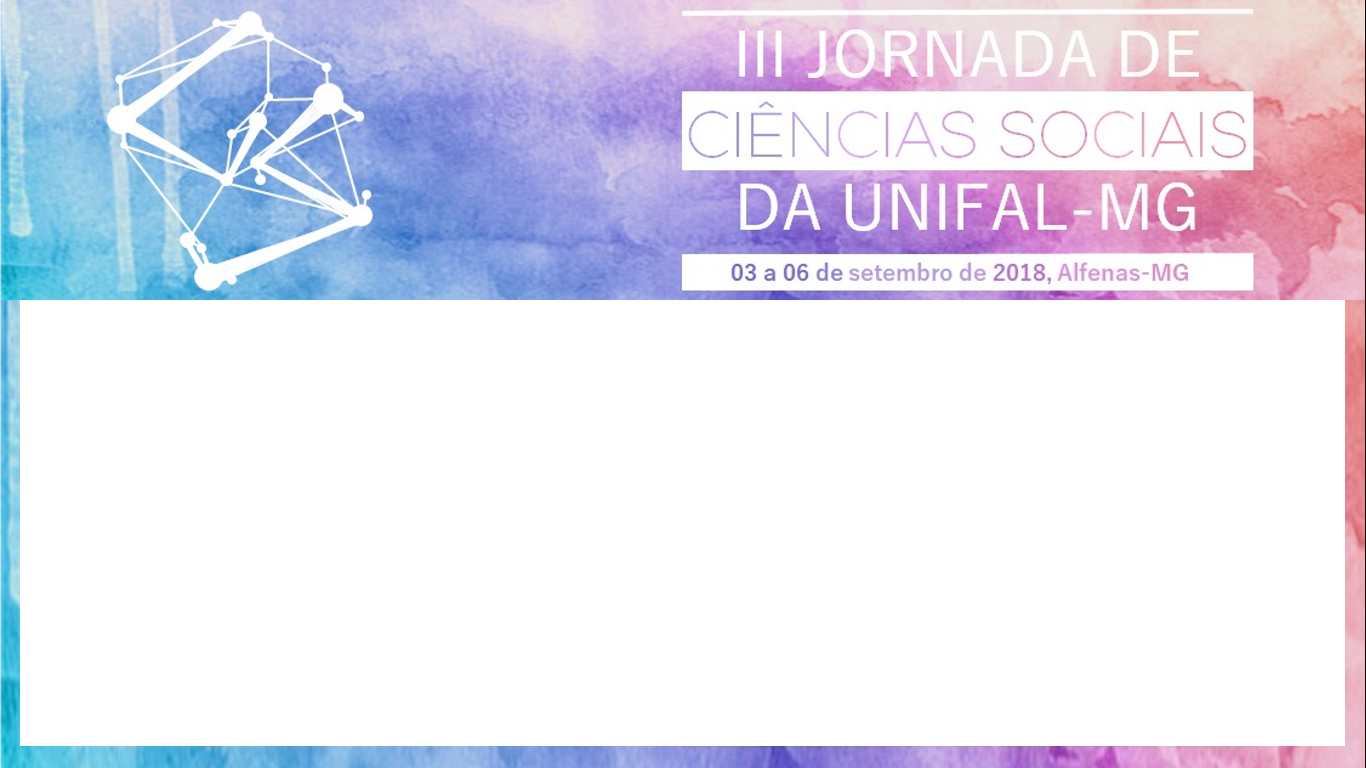 TÍTULO DO TRABALHO: SUBTÍTULO, SE HOUVER
Nome do(a) autor(a) principal
Nome do(a) coautor(a)
Nome do(a) coautor(a)

Titulação acadêmica dos(as) autores(as) 

Instituição dos(as) autores(as)
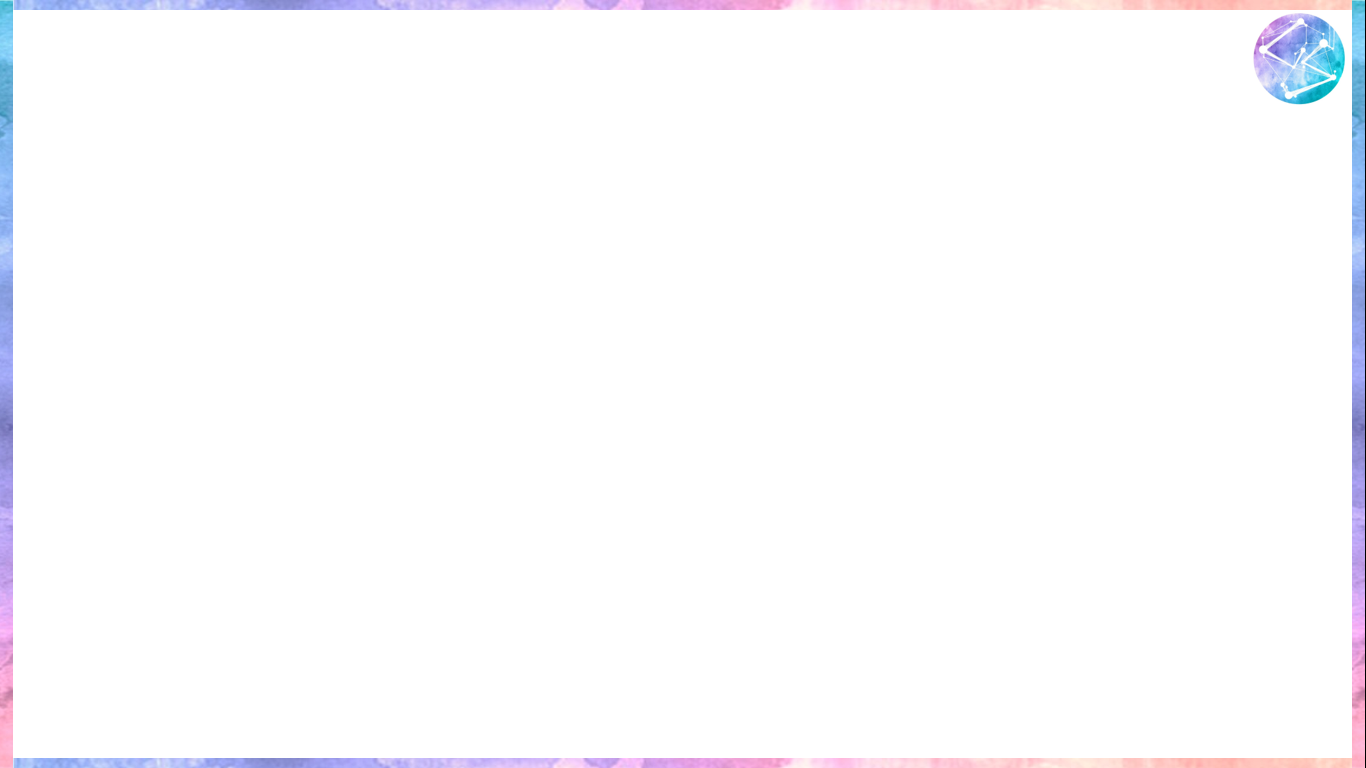 Recomendações para uso de Slide/Power Point
O uso desse template é opcional;
Recomendamos utilizar fontes na cor preta, tamanho mínimo 28, para uma melhor visualização da projeção;
Evite textos longos na projeção da sua apresentação. Dê preferência para frases curtas e objetivas;
Serão disponibilizados computadores e caixas de som para uso na apresentação;
Salve o seu arquivo de apresentação em PDF para evitar incompatibilidade de formatos.